TRƯỜNG MẦM NON 1  QUẬN 3
Lĩnh vực: Phát triển nhận thức
SO SÁNH CHIỀU CAO 
2 ĐỐI TƯỢNG
GV: NGUYỄN ĐỨC THANH XUÂN
Đây là  gì?
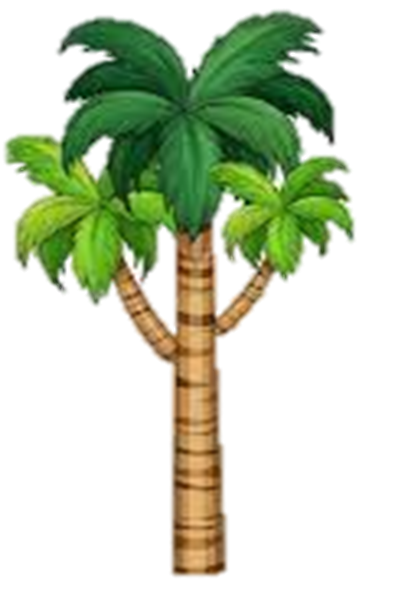 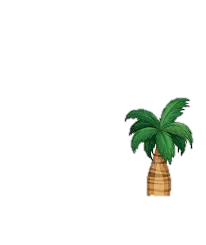 CÂY DỪA THẤP
CÂY DỪA CAO
Tìm các đồ vật có kích thướt cao hơn
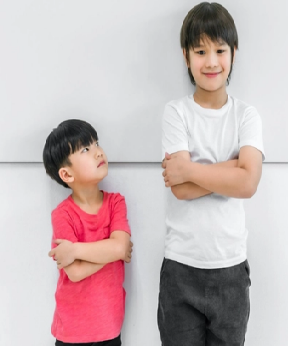 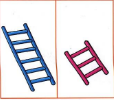 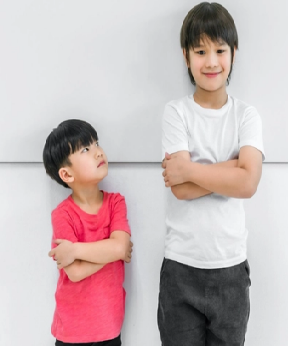 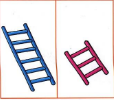 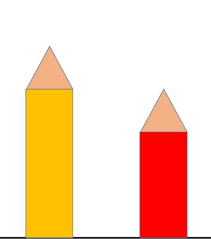 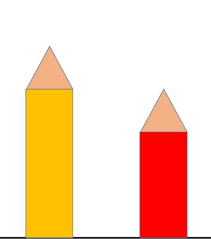 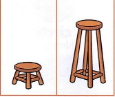 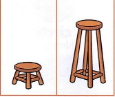 Tìm các đồ vật có kích thướt thấp hơn
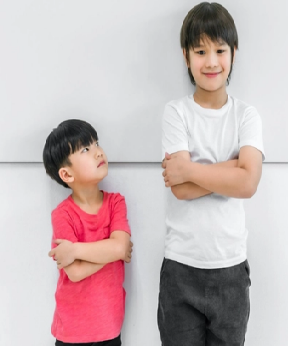 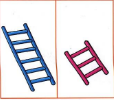 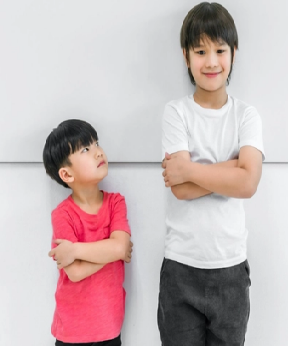 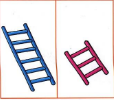 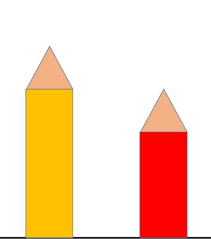 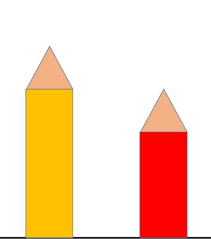 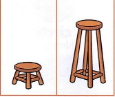 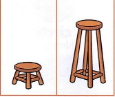 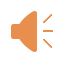 Trò chơi:
Thử tài của bé
Tìm các bộ đồ vật có kích thướt cao – thấp
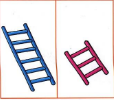 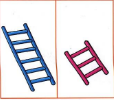 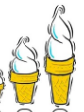 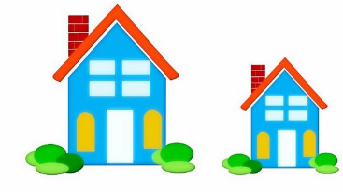 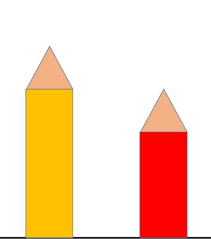 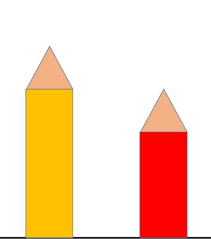 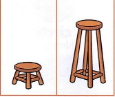 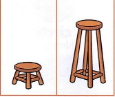 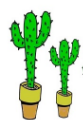 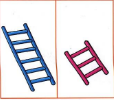 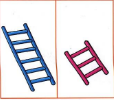